CML IN PREGNANCY
II nd MEDICAL UNIT
PROFESSOR; DR.R.BALAJINATHAN MD,
                   ASST.PROFESSOR; DR.V.N.ALAGAVENKATESAN MD,
           ASST.PROFESSOR; DR.P.V.BALAMURUGAN MD.
21 years old primi , 24 wks GA was found to have massive spleenomegaly, referred from arupukottai GH  for further evaluation

HISTORY OF PRESENTING ILLNESS 
     married since 1 yr ,pregnancy confirmed  with urine       pregnancy  test on december 2015.
Splenomegaly was incidentally detected on antenatal scan on march 2016 in private hospital at 17 wks of GA.
             h/o pruritus
             h/o swelling of legs
             no h/o  easy fatigueablity
             no h/o  weight loss
no h/o  fever  
        no h/o abdominal pain 
        no h/o bladder and bowel disturbances 
        no h/o bone pain or joint pain 
        no h/o bleeding episodes
        no h/o visual disturbances
        no h/o altered sensorium
        no h/o chest pain 
        no h/o breathlessness
        no h/o night sweats
PAST HISTORY
      Not a known HT/DM/TB/Asthma/Epilepsy
      No h/o previous surgeries

MENSTRUAL HISTROY
      Attained  menarche at age of 17 years
      Regular menstrual periods 3/28
      LMP -13/11/2015
      EDD – 20/08/2016

ANTENATAL HISTORY
        Regular antenatal visits
        Had vaccinations till date
        On FST/BCT/Calcium
        One unit blood transfusion and iron sucrose inj for     	anemia correction
GENERAL EXAMINATION
Pt Conscious
         oriented
         afebrile
         pallor
         not icteric
         no cyanosis
         no clubbing 
         B/L minimal pitting pedal edema 
         no generalised  lymphadenopathy
VITALS
SYSTEM EXAMINATION
CARDIOVASCULAR SYSTEM
       S1S2  +
       No murmur

RESPIRATORY SYSTEM
       B/L NVBS
       No added sounds
PER ABDOMEN
        spleen is palpable 17 cm from left costal
        margin,
        crossing  the midline
        sharp borders,
        lower pole palpable,
        smooth surface,

        Fetal parts palpable in the right side of the 
        abdomen 

    CENTRAL NERVOUS SYSTEM
          No FND
COMPLETE HEMOGRAM
TC-1,50,900 cells/cu mm
RBC-2.43 mill/cu mm
HB -7.9 g/dl
MCV-91.8 fl
MCH-32.5 pg
MCHC-35.4 g/dl
PLT -3.57 lakhs/cu mm
ESR-10 mm/hr
BT-2min
CT-5min
USG ABDOMEN
SPLEEN-22.8cm ,normal echoes
Liver, gallbladder, pancreas, kidneys-normal
No free fluid in abdomen /pelvis
AN SCAN
     SLIUG ,variable lie
     BPD
     AC          25-26weeks
     FL
     FH-  good
     liquor –adequate
     placenta- posterior
   IMPRESSION
      SLIUG  25-26 weeks of gestational age
      Massive splenomegaly
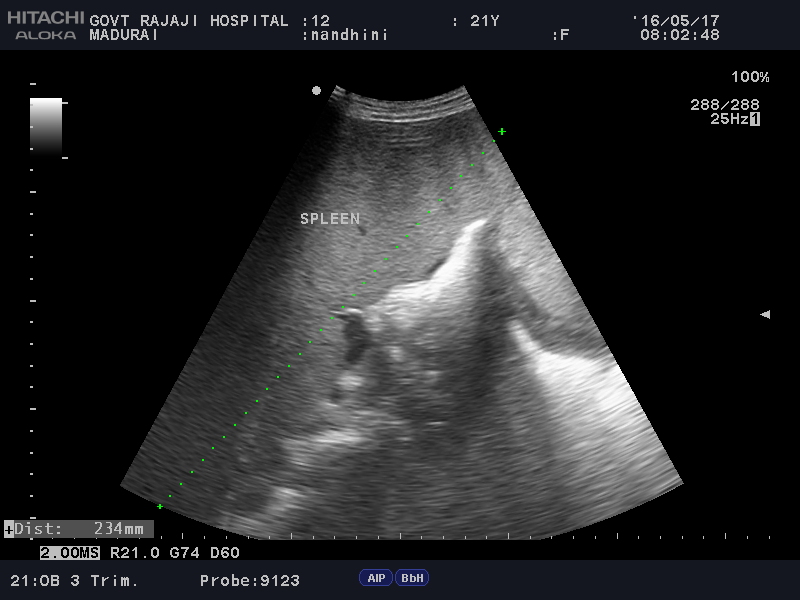 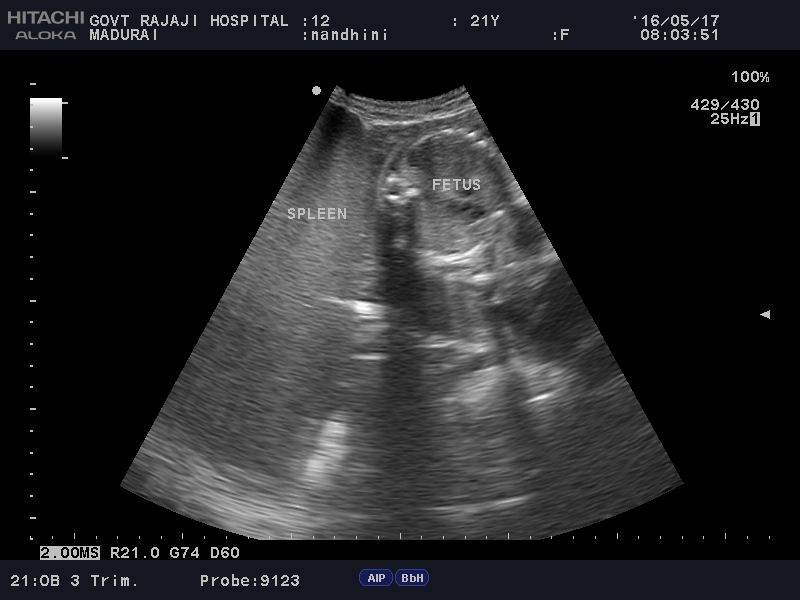 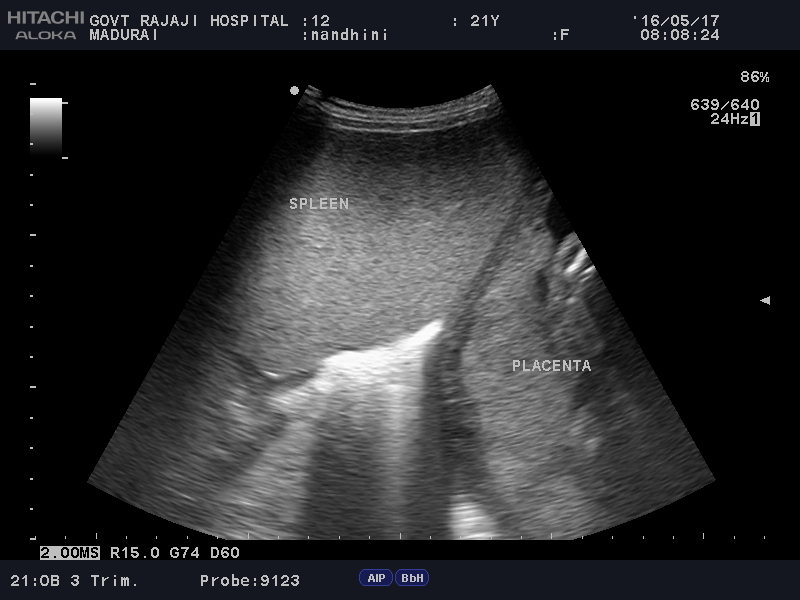 PERIPHERAL SMEAR
RBC-hypochromic microcytes, normochromic  normocytes,     	elongated cells with nucleated RBCs

WBC-count is markedly increased with cells of myeloid series
                   DC- Blast-2%
                          promyelocyte-1%
                          myelocyte-23%
                          metamyelocyte-15%
                          band form-14%
                          neutrophil-40%
                          eosinophil-1%
                          basophil-2%
                          lymphocytes -2%

PLATELET-normal in number  & morphology
BONEMARROW ASPIRATION
Erythropoiesis shows micro normoblast type of maturation
Leucopoiesis increased and show cells of myeloid series in different stages of maturation with 3% blast
Occasional megakaryocytes are seen

IMPRESSION-
                    picture is suggestive of chronic phase of CHRONIC MYELOID LEUKEMIA
CYTOGENETICS
Qualitative BCR-ABL GENE-detected
FINAL DIAGNOSIS-
CML IN PREGNANCY 
           CHRONIC PHASE